TIETOA, OHJAUSTA JA NEUVONTAA
IKÄHELPISTÄ
Ikähelpin puhelin palvelee maanantaista – torstaihin klo 9-14, puh 044 – 369 2444. Vastaanotto tiistaisin ilman ajanvarausta klo 9 – 14 ja muina aikoina ajanvarauksella.
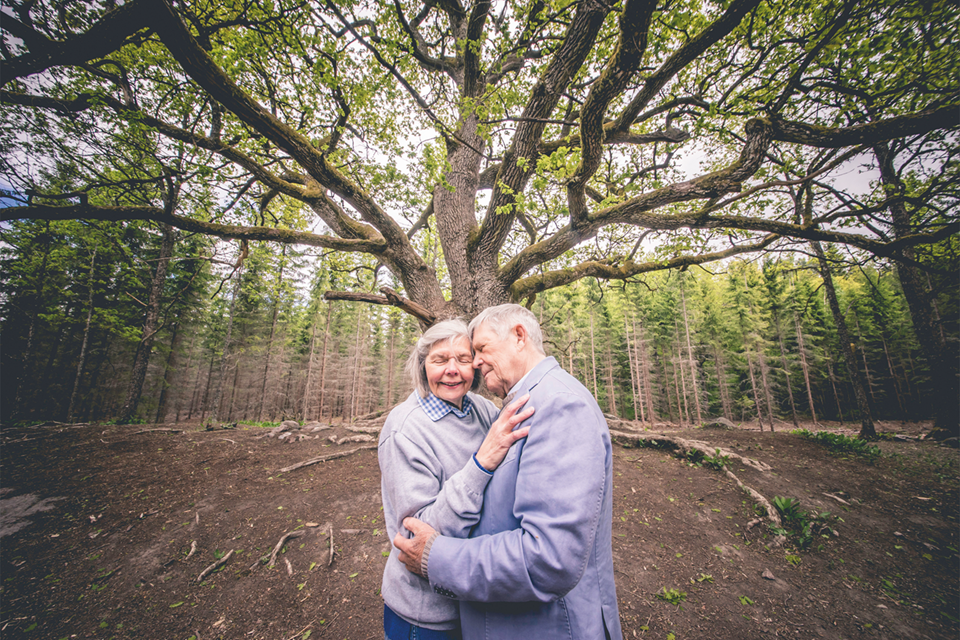 AVOIMET OVET IKÄHELPISSÄ 15.8.2018 klo 10  - 15 		TERVETULOA TUTUSTUMAAN UUSIIN TILOIHIMME JA TAPAAMAAN PALVELUOHJAUKSEN HENKILÖKUNTAA KAHVITARJOILUN LOMASSA!Osoite: Vanhusten palvelukeskus Ojamonkatu 34, 08100 Lohja.
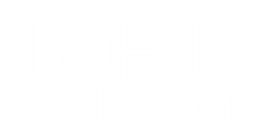